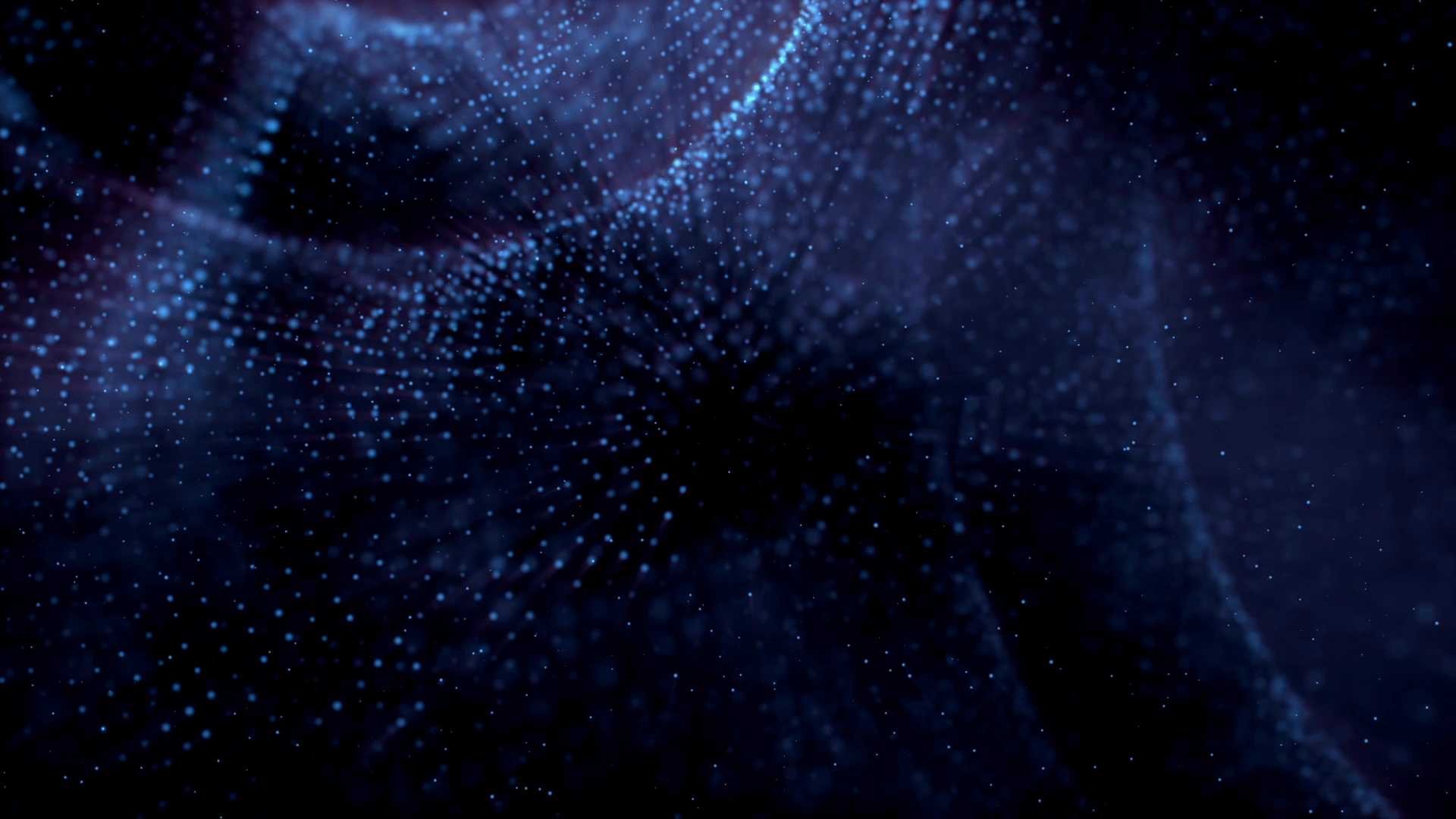 PROJET EN ENTREPRISE ÉPREUVE UE52
Surveillance d’un serveur WEB et d’un serveur VSFTPD avec une SIEM
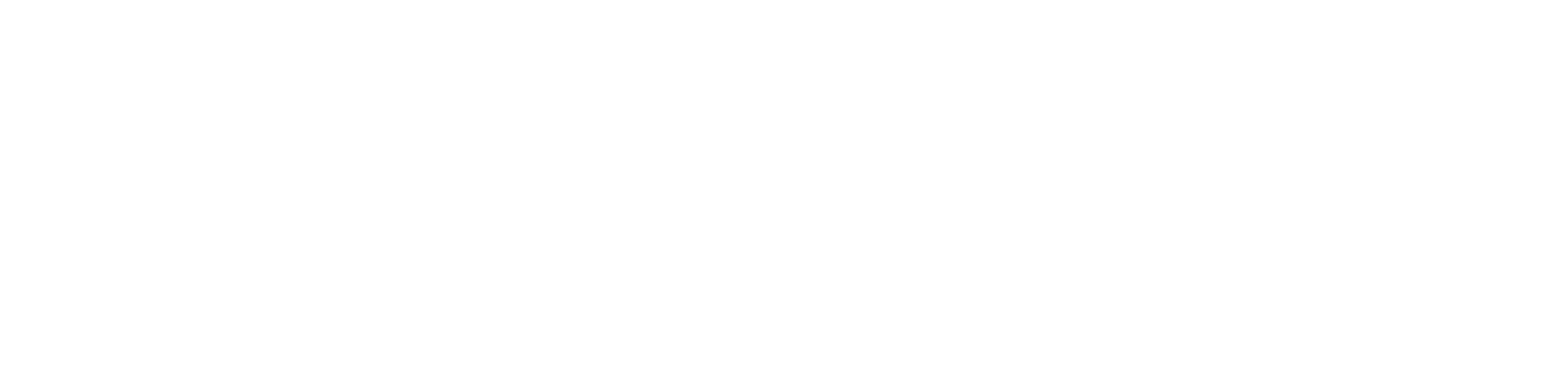 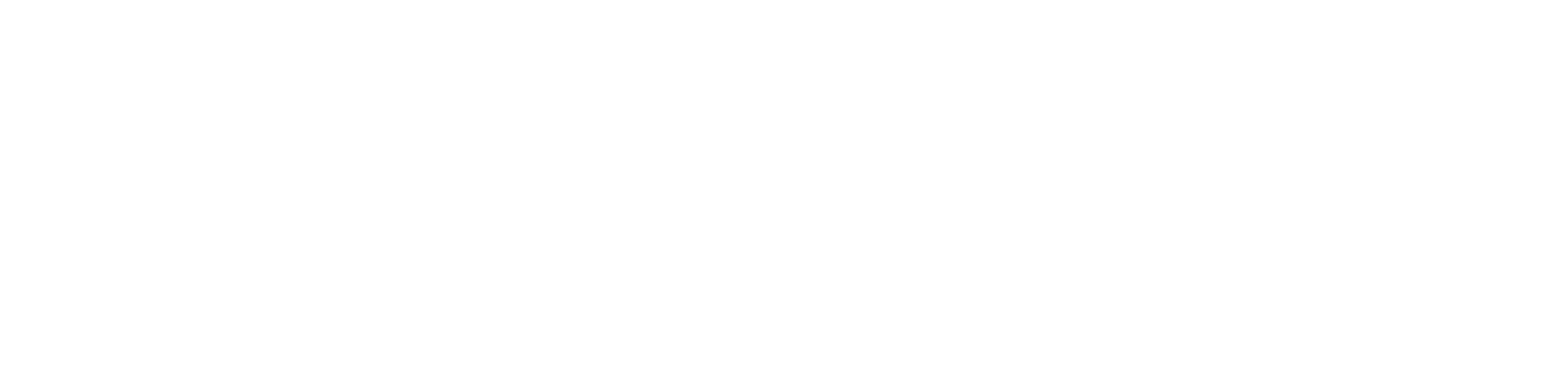 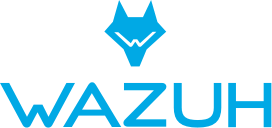 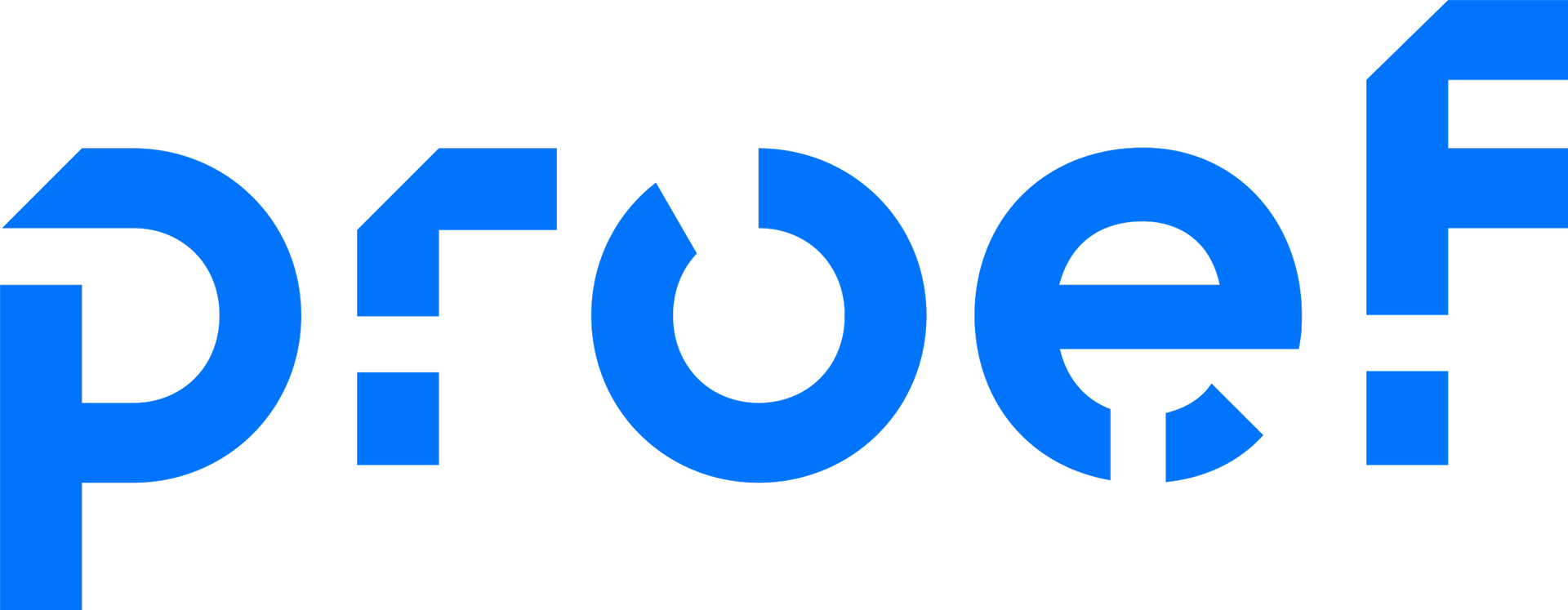 Sébastien BRET
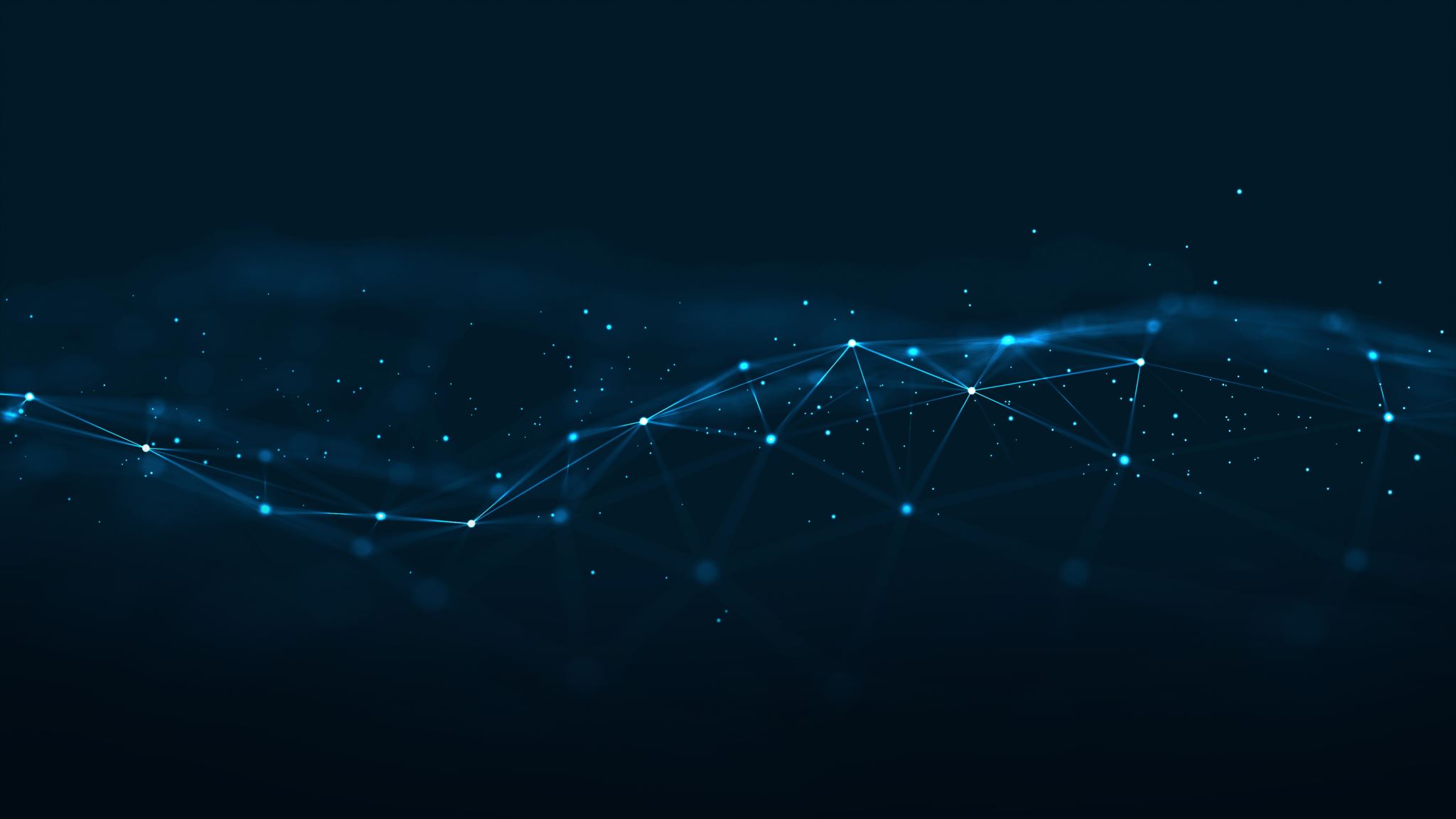 SOMMAIRE
INTRODUCTION
WAZUH
PRÉSENTATION DE LA SIEM EVENT (SECURITY EVENT)
PRÉSENTATION DE LA SIEM FIM (INTEGRITY MONITORING)
PRÉSENTATION DES AGENTS WAZUH
CONTEXTE
PROBLÉMATIQUE
SOLUTION
SURVEILLANCE DU SERVEUR APACHE (WEB)
SURVEILLANCE D’UN SERVEUR VSFTPD (FTP)
CONCLUSION
Sébastien BRET
INTRODUCTION
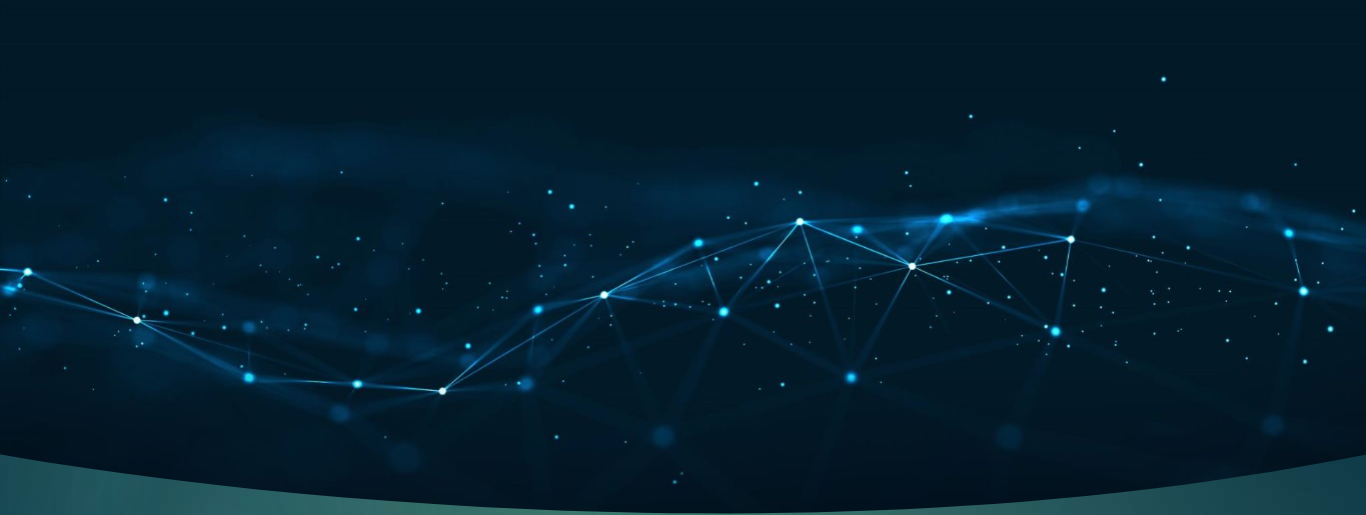 Projet: préparation et installation en amont de deux serveurs
Un HIDS
WAZUH
Partie technique
Simulation d’intrusion
Sébastien BRET
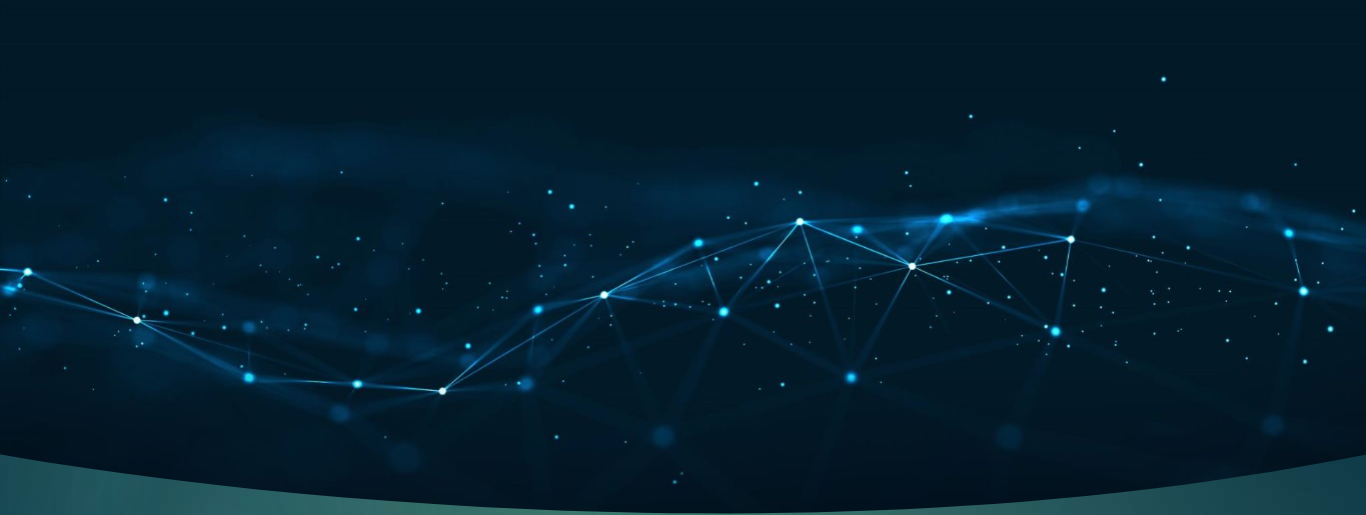 PRÉSENTATION D’UN HIDS
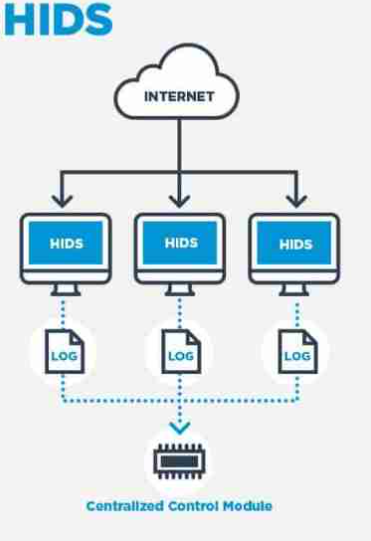 *HIDS : Host-based Intrusion Detection System
Système de surveillance SOC
Sébastien BRET
WAZUH
HIDS
Security event
Integrity monitoring
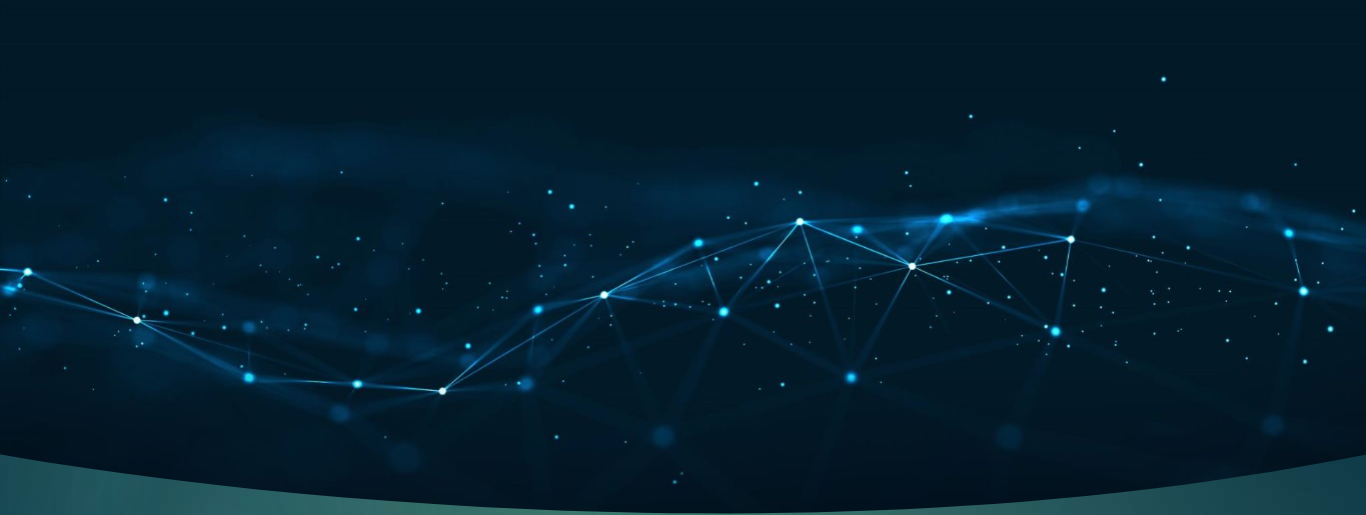 Sébastien BRET
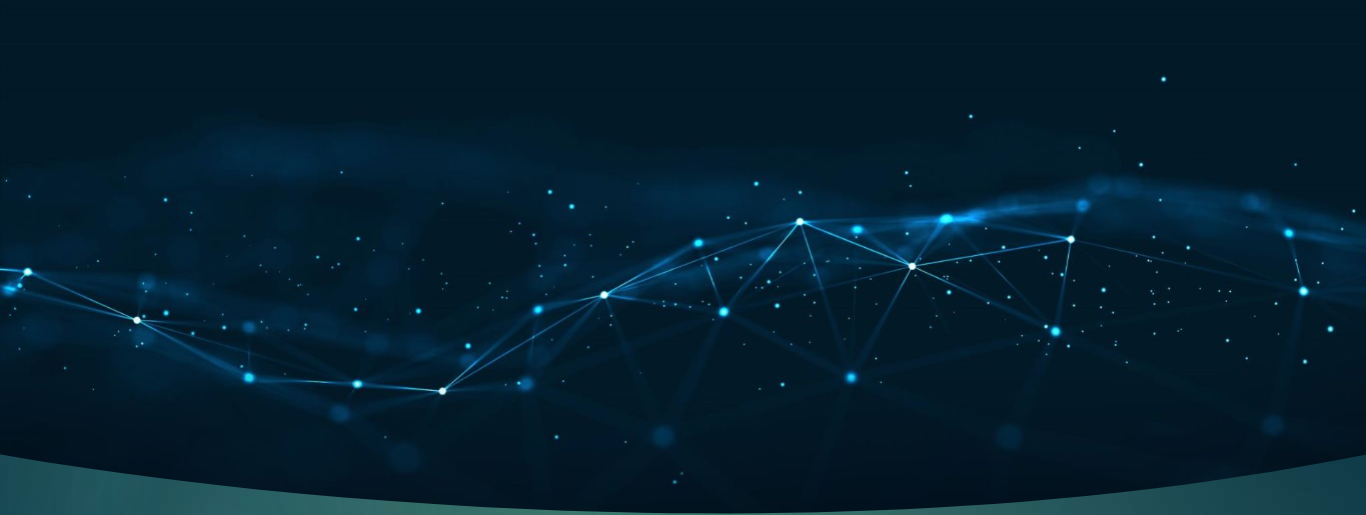 SIEM EVENT
Alertes de sécurité
LOGS
Graphique
Sébastien BRET
SIEM FIM
Alertes de sécurité
Dossiers et fichiers
Configuration
Sébastien BRET
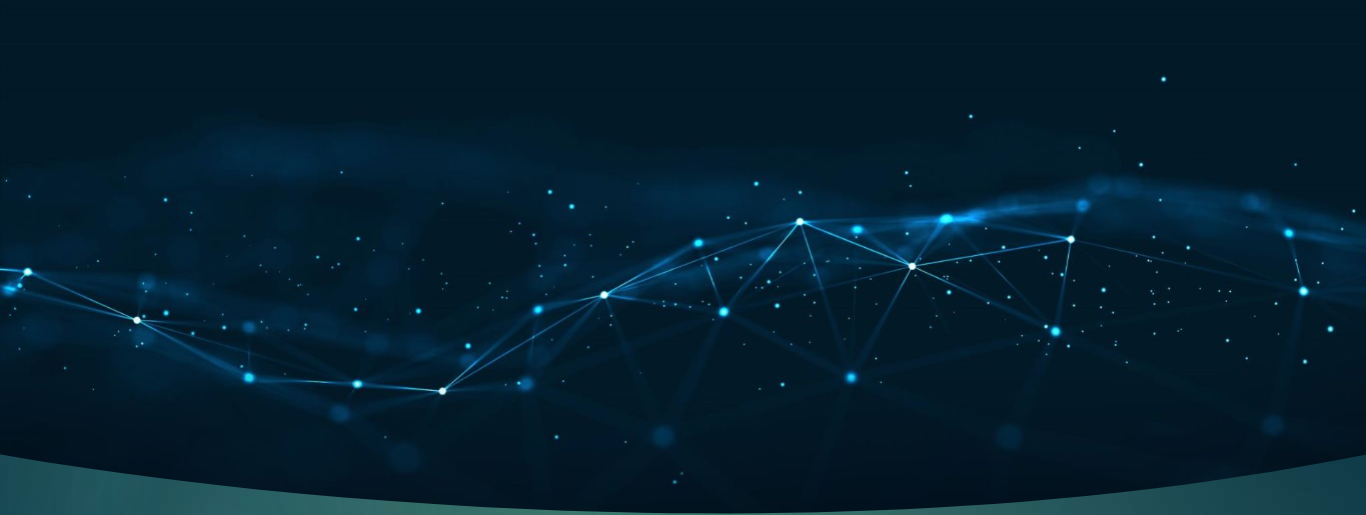 AGENT WAZUH
Collecteur d’informations
Remonte les Logs
Les Alertes (event)
Interface graphique
Règle préétablie
Configuration
Groupe
Sébastien BRET
CONTEXTE
Sécurité
LOGS
Modifications
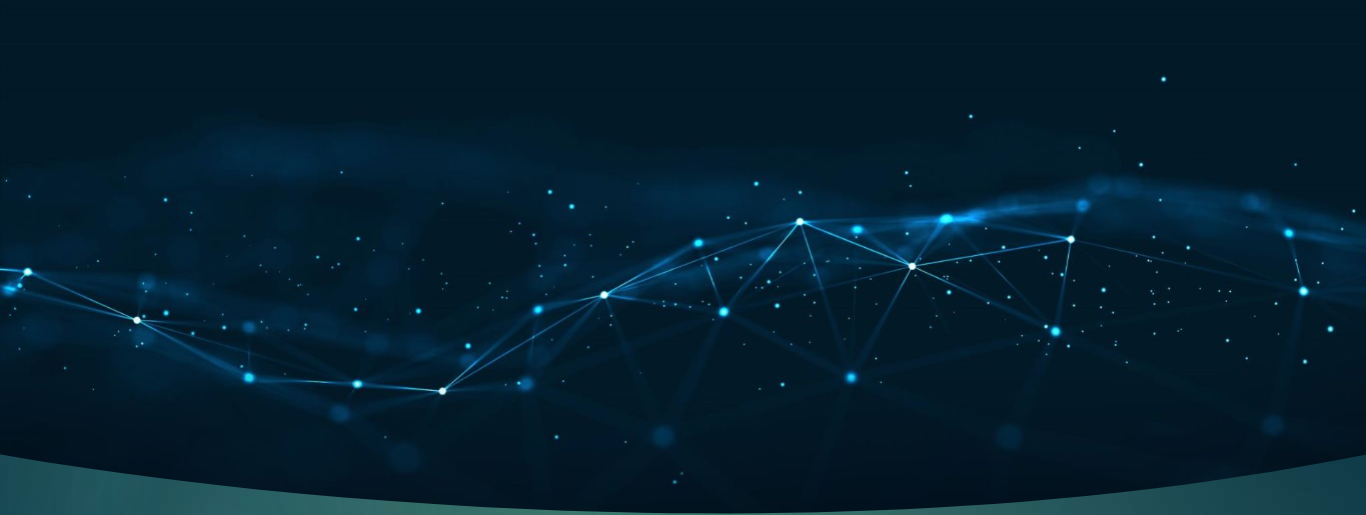 Sébastien BRET
PROBLÉMATIQUE
SIEM
Infraction par log
Intégrité des fichiers
Enjeux et Risques
Surveillance 
Fuite d’informations
Sébastien BRET
SOLUTION
Nouveau serveur WAZUH à 2 modules:
Security event
Integrity Monitoring
Agents WAZUH sur 2 serveurs:
Web
VSFTPD
Tests de mise en situation de piratage
Sébastien BRET
SURVEILLANCE DU SERVEUR WEB
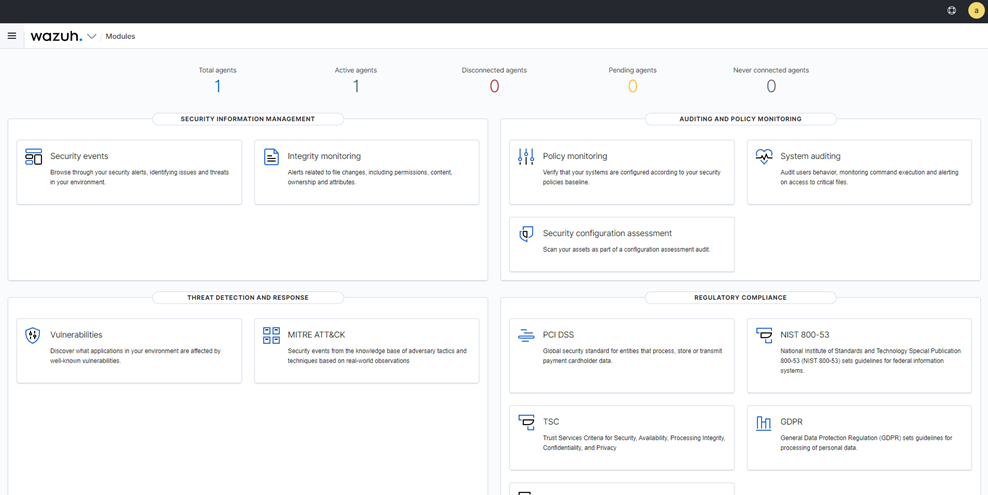 /var/ossec/ruleset/rules
regles
Sébastien BRET
SECURITY EVENT MODE GRAPHIQUE
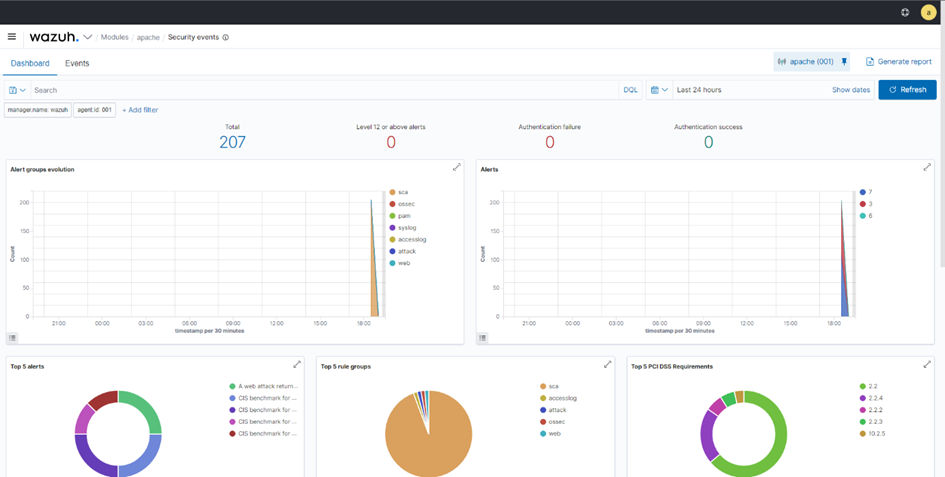 Sébastien BRET
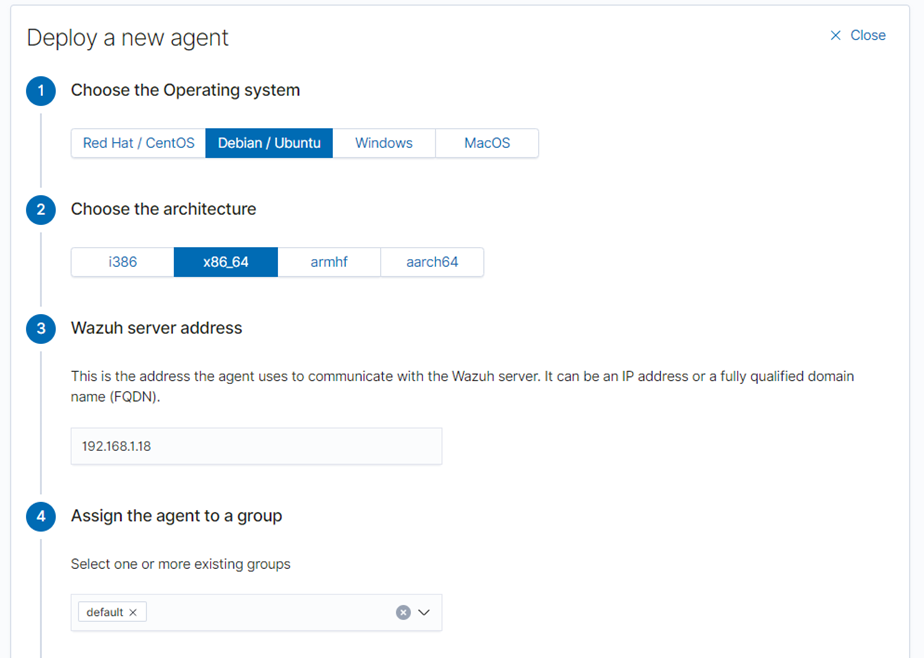 Sébastien BRET
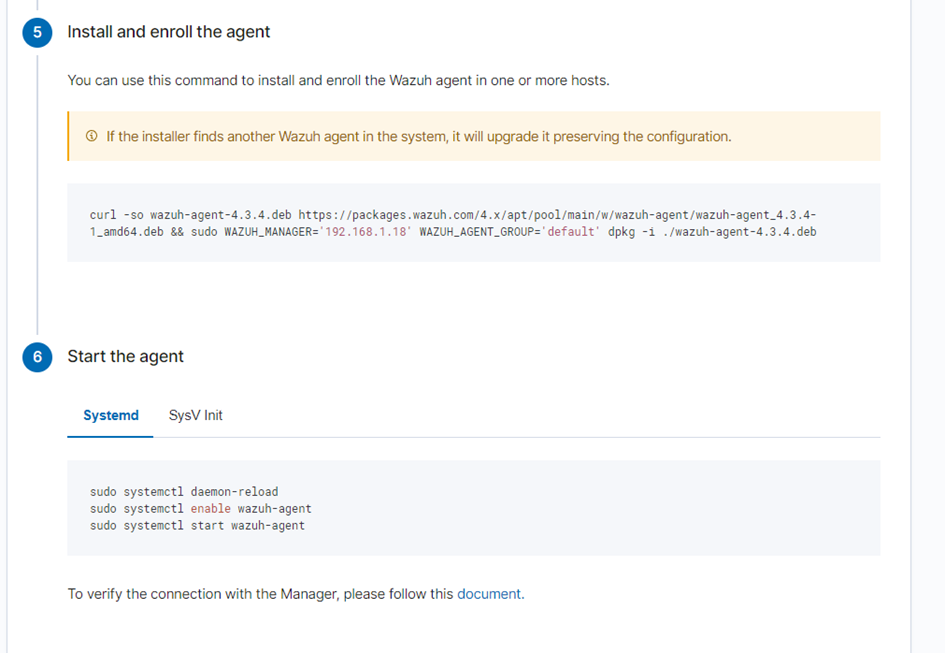 Sébastien BRET
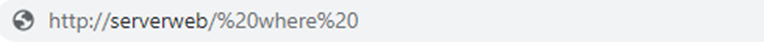 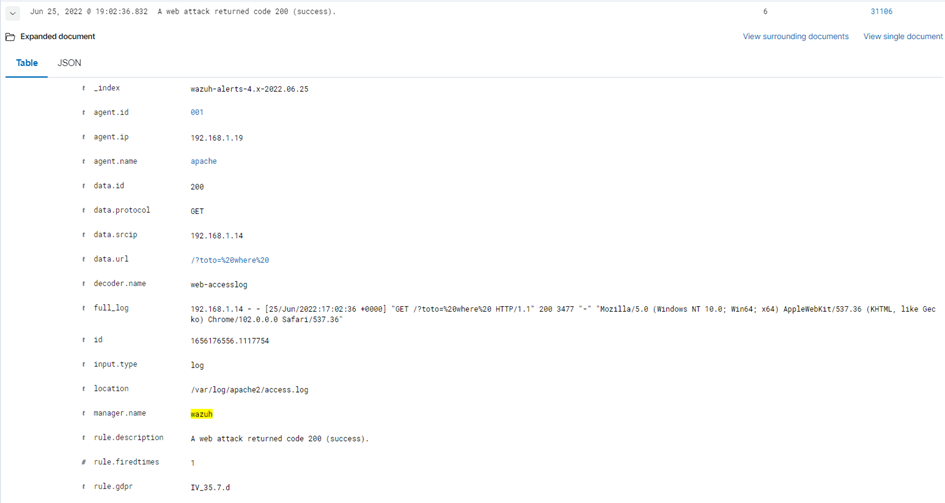 Sébastien BRET
LES RÈGLES
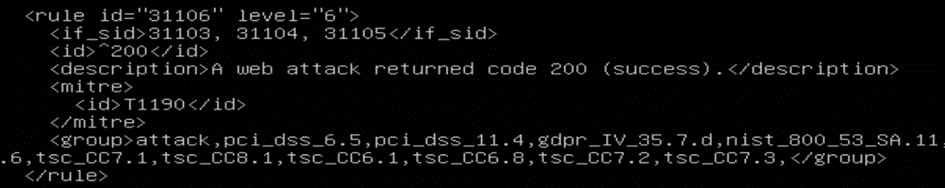 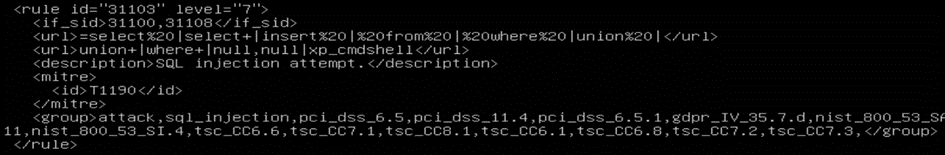 Sébastien BRET
SURVEILLANCE DU SERVER FTP
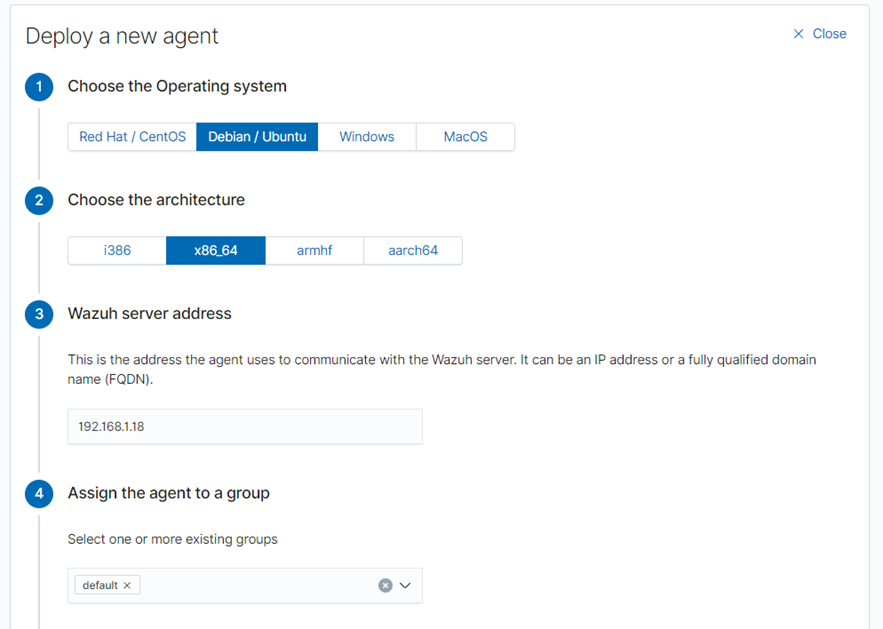 Sébastien BRET
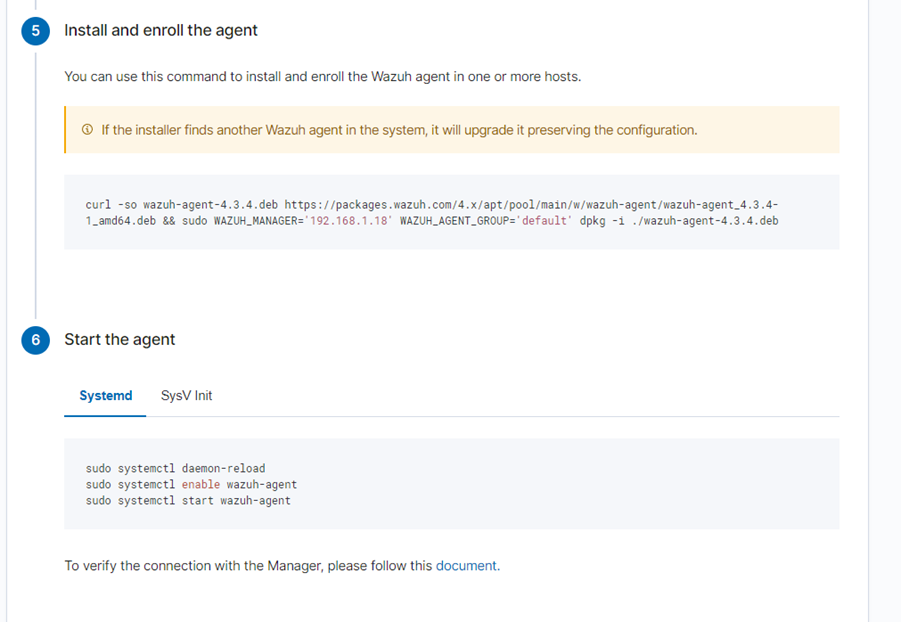 Sébastien BRET
MÉTHODE BRUTE FORCE
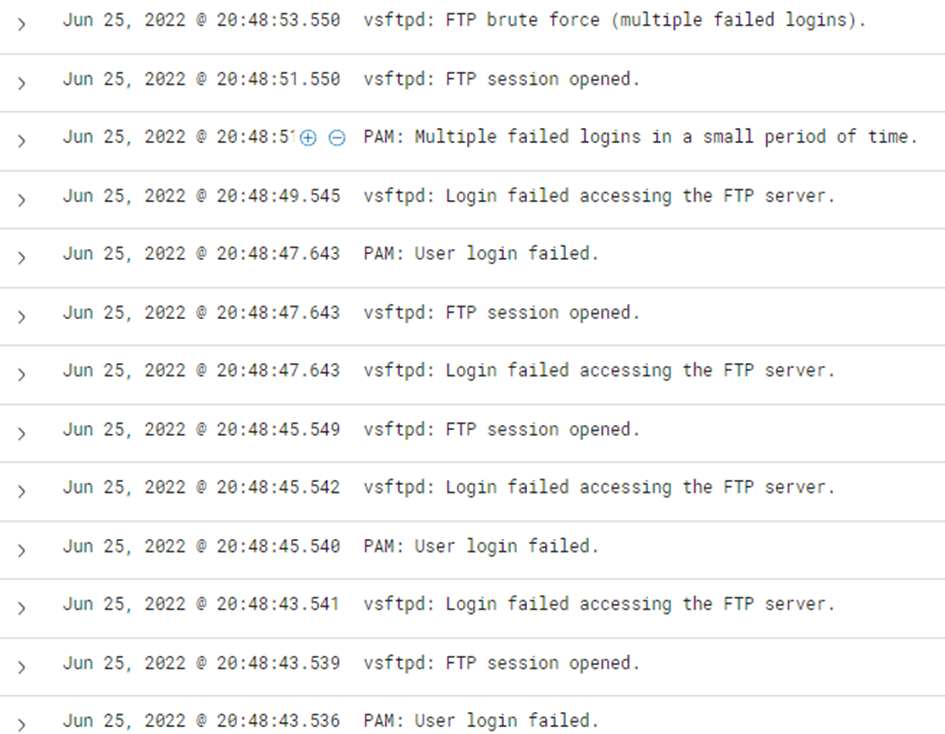 Sébastien BRET
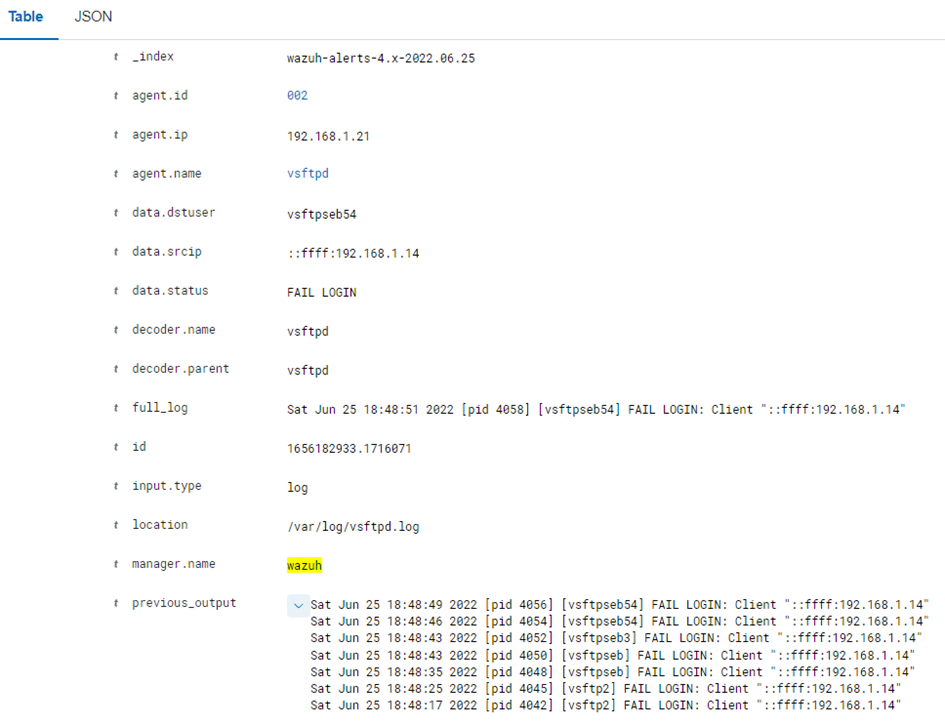 Sébastien BRET
LES RÈGLES
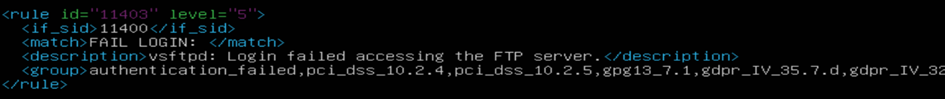 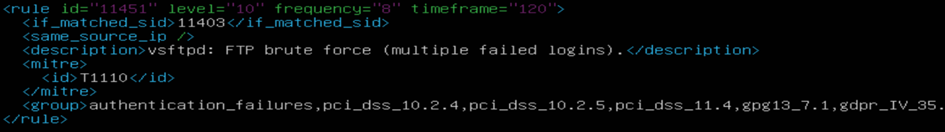 Sébastien BRET
MÉTHODE DE MODIFICATION DE FICHIER DE CONFIGURATION
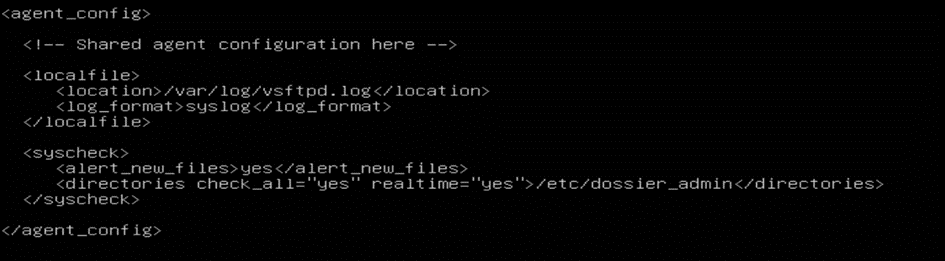 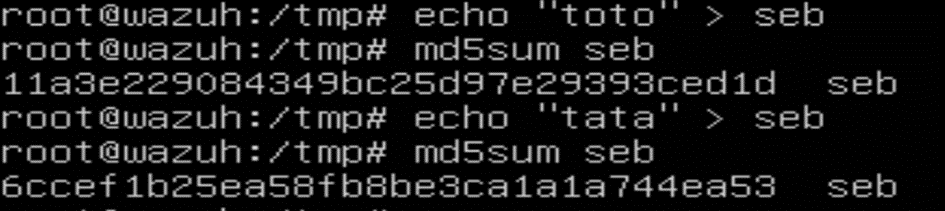 Sébastien BRET
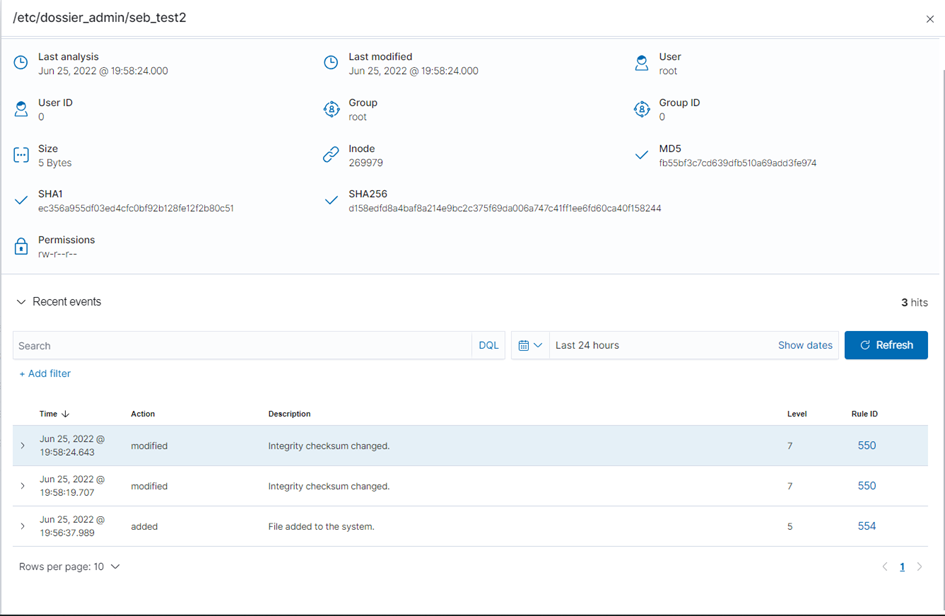 Sébastien BRET
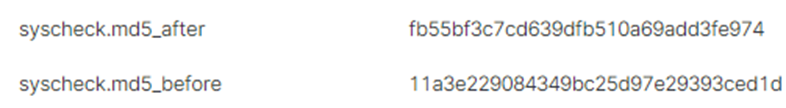 Sébastien BRET
LES RÈGLES
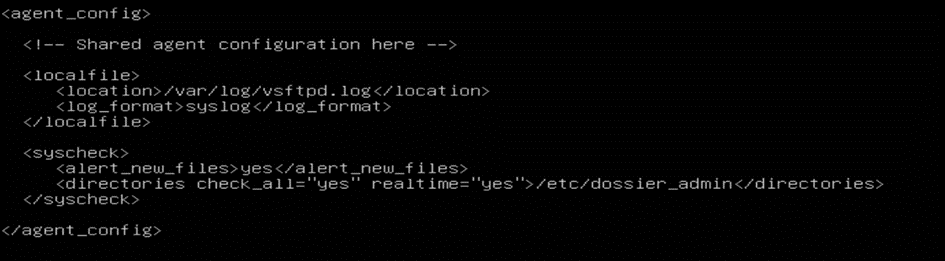 Sébastien BRET
MÉTHODE AJOUT D’IMAGE
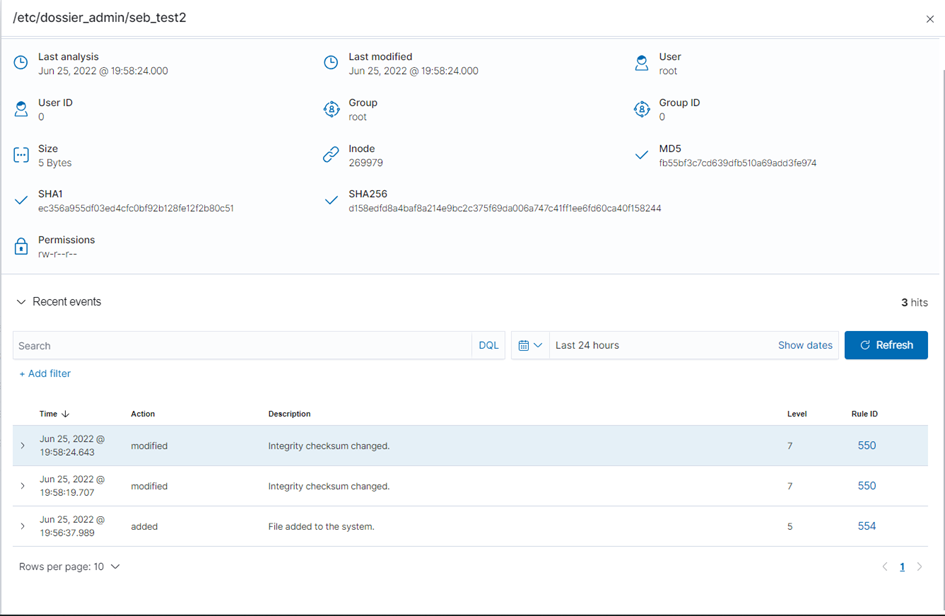 Sébastien BRET
LA RÈGLES
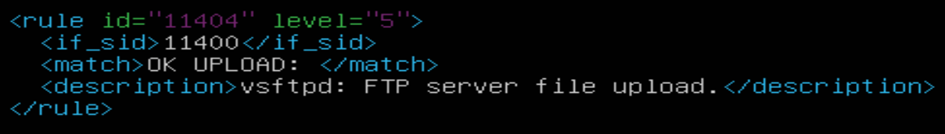 Sébastien BRET
CONCLUSION
Point faible:
Trop d’alertes -> Nécessite l’emploi d’un SOC
Point fort:
Logiciel open source amené à évoluer
Améliorations possibles:
Gestion des notifications d’alertes par priorité/gravité (envoi de mail)
Ajout de règles personnalisables
Intégration à des applications tierces (Teams, Discord…)
Sébastien BRET
MERCI
Sébastien BRET